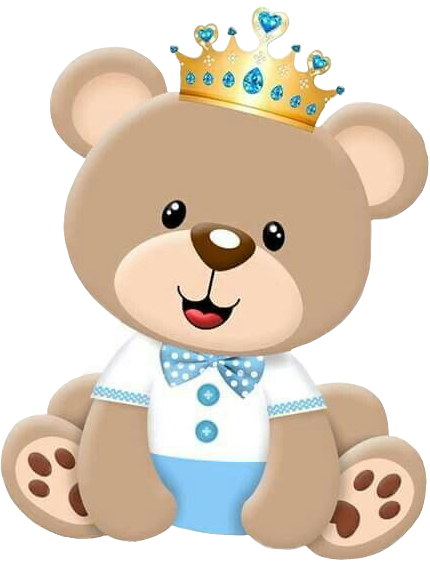 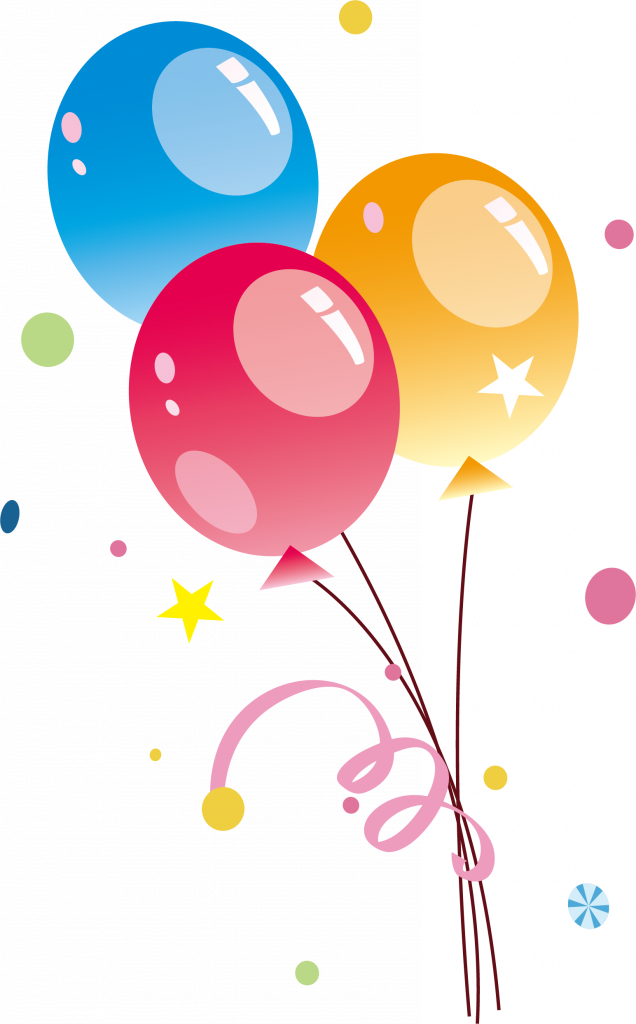 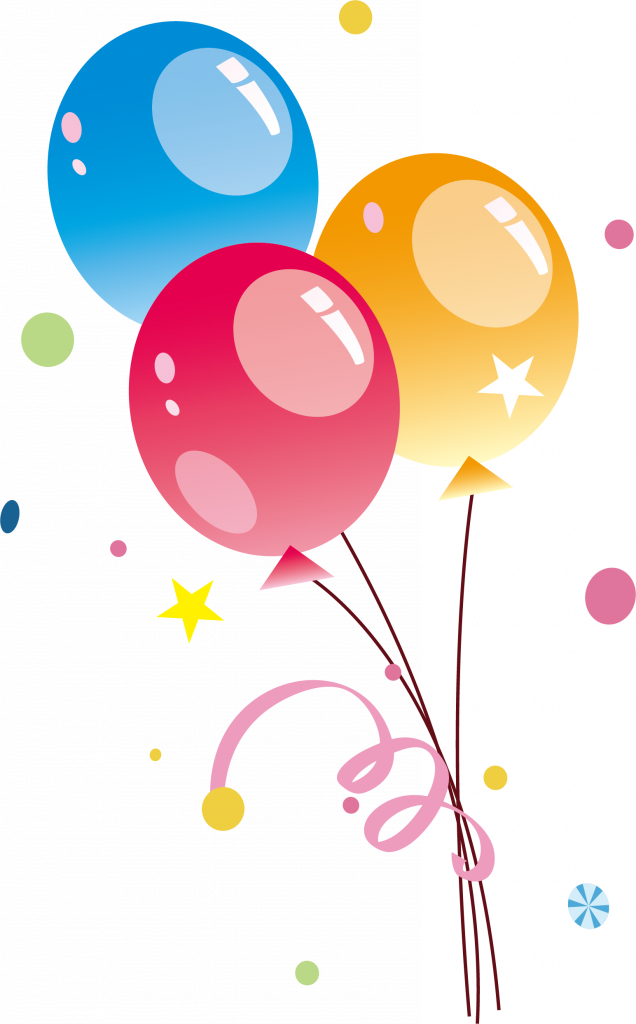 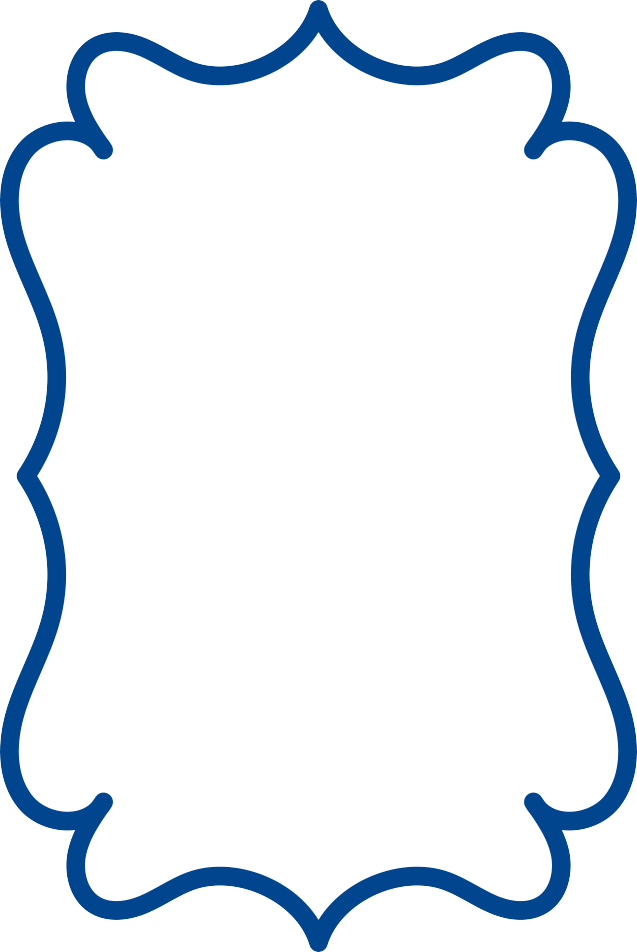 ¡FELIZ CUMPLEAÑOS!
Anthonio
Mis 2 añitos
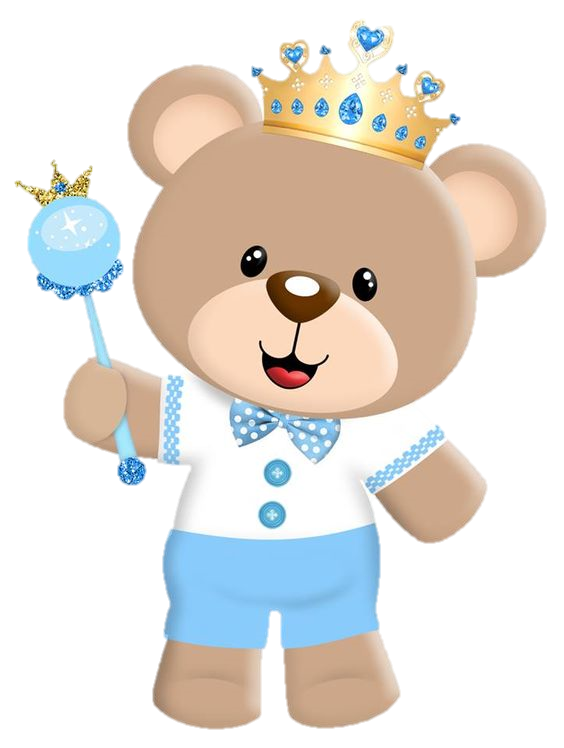 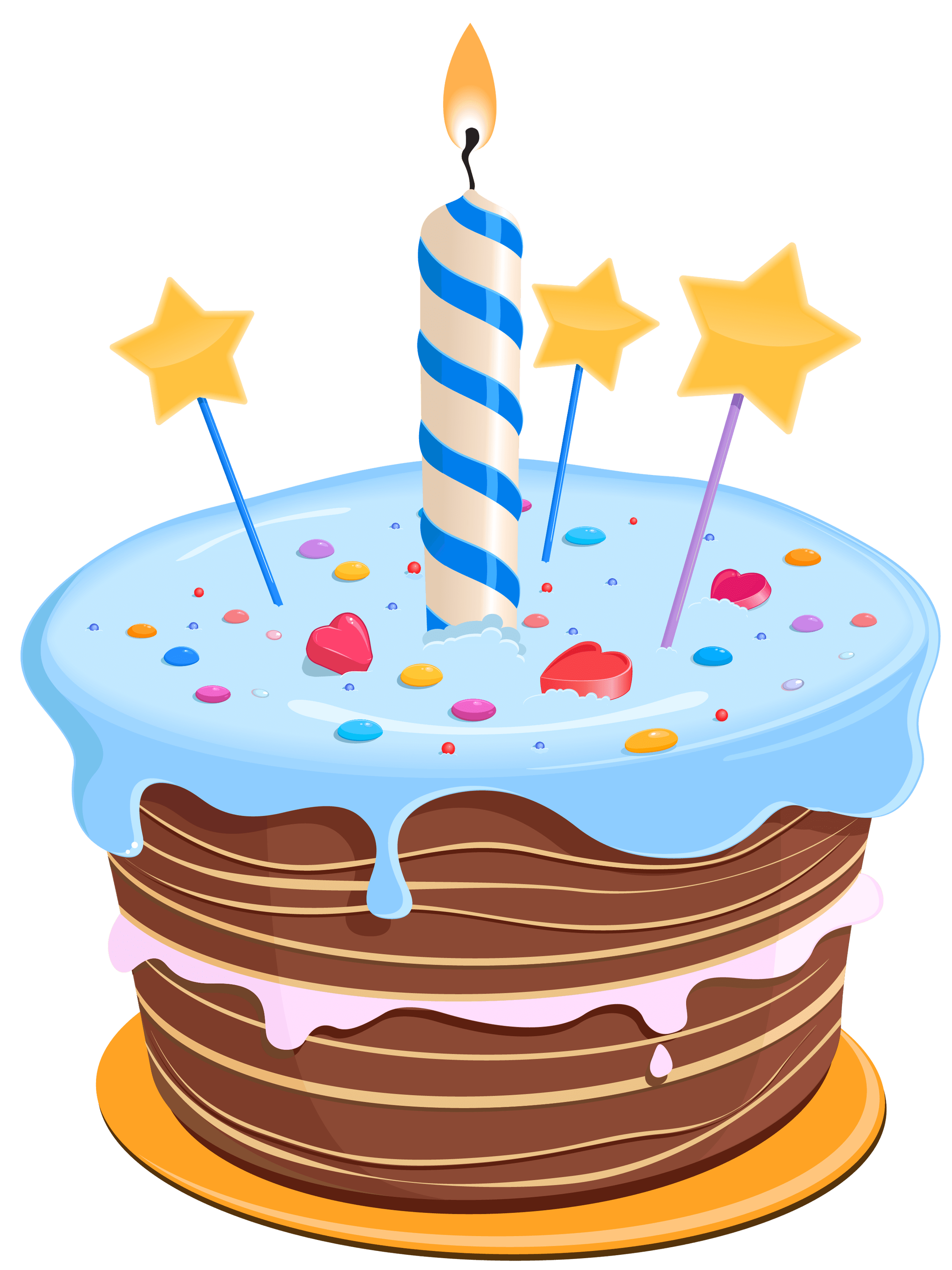 ¡Será un día Divertido!
Dia: Sábado 15 de Enero 
Hora: 3:00 pm 
Lugar: Local Comunal Vijil
www.megaidea.net